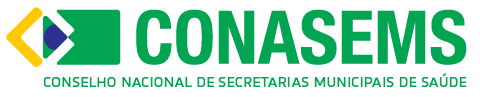 Novo Financiamento da Atenção Primária : Considerações do CONASEMS
Natal RN 16 de outubro de 2019

CRISTIANE MARTINS PANTALEAO
Vice Presidente - CONASEMS
Importante iniciativa; 


Reconhece, que os critérios atualmente utilizados para financiamento da AB, devem ser alterados;
	- indução por incentivos não considerando a realidade local;
	- comando único fragilizado

Entende que a proposta de financiamento da APS apresentada é bem fundamentada, embora não aumente significativamente os recursos;

A participação do financiamento federal, essenciais para manter a rede municipal, na atenção básica corresponde em média a  30% dos gastos municipais com a AB.
Pontos Fortes
Melhor eficiência na alocação dos recursos na Atenção Básica 
Considera as dimensões elencadas pela LC 141 
epidemiológica, demográfica, socioeconômica, espacial e de capacidade de oferta de ações e de serviços de saúde
Propõem reduzir as desigualdades de alocação
Potencial ampliação da cobertura
Qualidade da Informação
Qualidade da informação implica uma mudança de atitude para com este problema
 Temos problema de tecnologia mas há necessidade de melhoria e fortalecimento da gestão.
Gerir a qualidade da informação é fundamental para obter o nível desejável de eficiência de atenção básica.
Papel dos Profissionais da Atenção Básica
Não haverá mudança das atividades já exercidas pelos profissionais de atenção básica

Permanecem as responsabilidades pela  territorialização, adscrição de clientela (cadastro) , cuidado longitudinal  e acesso;

Reforça os atributos e princípios da Atenção  Básica
Melhoria do Registro
Aperfeiçoamento do cadastro com monitoramento adequado

Melhoria do registro das ações prestadas a população na assistência, prevenção, recuperação e promoção a saúde com monitoramento permanente.
Processo de adesão e transição do modelo de financiamento da ATENÇÃO BASICA
Transição adequada para garantir o devido planejamento da gestão local; 

Manutenção dos valores atuais enquanto a vigência do período de transição.
Considerações finais
A Metodologia ainda não foi finalizada e a escuta dos gestores municipais de saúde será importante no desenho final da proposta;
Há compromisso do Ministério da Saúde de execução da totalidade do orçamento destinado a Atenção básica (incremento de 2,5 bi), apesar da União ter limitações de novos aportes de recursos federais destinados ao financiamento das ações e serviços de saúde por força da Emenda Constitucional 95.
Considerações finais
Apoio a nova proposta de financiamento com os ajustes necessários, para que os municípios não sofram perdas de recursos financeiros, possibilitando ganhos de qualidade da Atenção Básica.
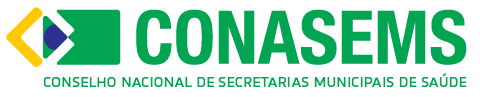 Novo Financiamento da Atenção Primária : Considerações do CONASEMS
conasems@conasems.org.br